Modern Analytics Academy “Vignettes”
Follow up to Modern Analytics Academy: https://aka.ms/maa
Topical sessions that addresses:
New features and how to use them
Frequent questions we receive
Updates to a previous session
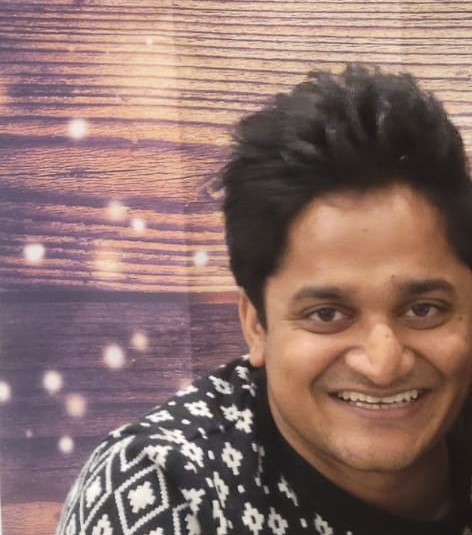 Pardeep Singla
Cloud Solution Architect
Modern Analytics Academy “Vignettes”
Polybase vs Copy
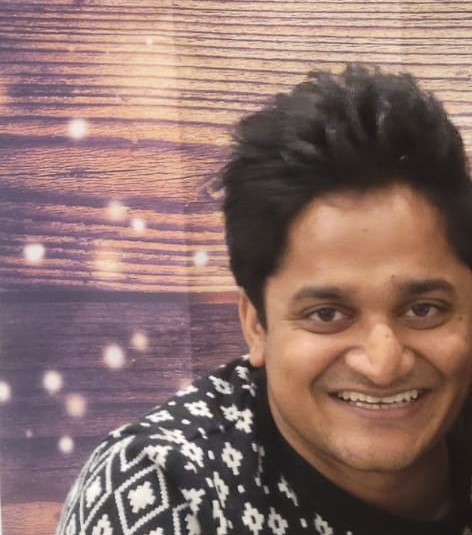 https://aka.ms/maa
Pardeep Singla
Cloud Solution Architect
Academy Sessions
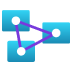 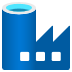 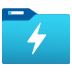 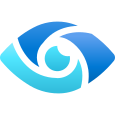 Acquisition & Storage
Modeling
Pipelines
Security & Governance
Visualization
Azure Data Lake
Azure Cosmos DB
Azure Event Hubs
Synapse Link
Azure Data Factory
Synapse Pipelines
Power BI Dataflows
Azure Stream Analytics
Auditing
Security
Azure Purview
Power BI
Paginated Reports
Power BI Embedded
Data Lake Structure
Synapse Spark Pools
Synapse SQL Pools
Synapse Serverless SQL
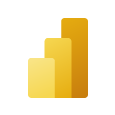 Agenda
Overview
Demo
Polybase vs Copy
Overview
Synapse Dedicated SQL Pool Architecture
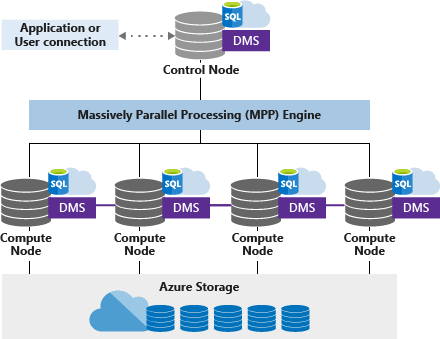 Data Loading Approaches
Single Gated Load (bcp, SQLBulkCopy)

Parallel Load(Polybase, Copy)
PolyBase
PolyBase unifies data in relational data stores like Azure Synapse dedicated sql pool  with non-relational data stores.

PolyBase allows you to create an external table in Azure Synapse dedicated sql pool that references the data stored in Azure Blob Storage or in Azure Data Lake.

Create Master Key for database, Create Database Scoped Credential, Create External Data Source, Create External File Format, Create External Table and then perform the load from External Table to Synapse native Table. 

Create Table as Select(CTAS) for Data Importing

Create External Table as Select(CETAS) for Data Exporting.
Copy
Allow lower privileged users to load without needing strict CONTROL permissions on the data warehouse
Leverage only a single T-SQL statement without having to create any additional database objects.

COPY INTO statement for importing the data.
Comparison
References
Polybase documentation
https://docs.microsoft.com/en-us/power-apps/maker/data-platform/export-to-data-lake
https://medium.com/microsoftazure/practical-tips-on-data-load-to-synapse-using-polybase-aeba9866692f

Copy documentation
https://learn.microsoft.com/en-us/sql/t-sql/statements/copy-into-transact-sql?view=azure-sqldw-latest
https://techcommunity.microsoft.com/t5/azure-synapse-analytics-blog/how-to-use-copy-into/ba-p/1298242
Agenda
Overview
Demo
Polybase vs Copy
Modern Analytics Academy “Vignettes”
Polybase vs Copy
https://aka.ms/maa
Thank you!